Новации бюджетного законодательства 2015 – 2016 годов
Заместитель Министра 
Алексей Михайлович Лавров
[Speaker Notes: Титул]
2
Изменения в Бюджетный кодекс РФ(законопроект № 811646-6, подготовлен к 1-му чтению)
3
Разработаны поправки в законопроект № 811646-6 (1)
4
Разработаны поправки в законопроект № 811646-6 (2)
5
Изменения в Бюджетный кодекс РФ (1)(законопроект № 789987-6, принят во 2-м чтении)
6
Изменения в Бюджетный кодекс РФ (2)(законопроект № 789987-6, принят во 2-м чтении)
7
Разработаны поправки в законопроект № 789987-6 (1)
8
Разработаны поправки в законопроект № 789987-6  (2) Изменения в Федеральный закон от 09.04.2009 № 58-ФЗ
9
Разработаны поправки в законопроект № 789987-6  (3) Изменения в Федеральный закон от 06.04.2011 № 68-ФЗ
10
Предоставление в 2016 году межбюджетных трансфертов из федерального бюджета бюджетам субъектов РФ
11
Порядок  формирования и финансового обеспечения выполнения государственного (муниципального) задания на оказание государственных (муниципальных) услуг на основе нормативных затрат
12
Нормирование в сфере закупок в 2016 году
13
Установление запрета на предоставление государственной поддержки компаниям, находящимся в офшорных юрисдикциях
14
Изменение структуры Бюджетного кодекса
Отказ от деления на части (общие положения, бюджетная система РФ, бюджетный процесс, бюджетные нарушения и бюджетные меры принуждения, заключительные положения)
9 разделов (количество не изменилось), в том числе новые (преобразованные):
Общие положения
Планирование бюджета
Учет и отчетность о государственных (муниципальных) финансах
33 главы, в том числе новые:
Эмиссия и обращение государственных  (муниципальных) ценных бумаг
Сводная бюджетная роспись
Казначейское обслуживание
Единый казначейский счет
Бюджетные платежи и система казначейскихплатежей
Отчетность о государственных (муниципальных) финансах
Информационное обеспечение в сфере бюджетных правоотношений
315 статей (сейчас - 307, в т.ч. 110 с "прим")
15
Корректировки понятийного аппарата
Термин "Источник финансирования бюджета" вместо "источник финансирования дефицита бюджета", поскольку источники образуются                       не только при отрицательном, но и при положительном балансе бюджета
Термин "бюджетная система Российской Федерации" будет отражать не только   совокупность бюджетов, но и участников бюджетного процесса, и бюджетных правоотношений
Понятие "получатель бюджетных средств" заменяется понятием "администратор расходов бюджета", т.к. этот участник бюджетного процесса прежде всего управляет расходами, а не получает денежные средства
Новое понятие "Получатель средств из бюджета" – физическое лицо -  производитель товаров (работ и услуг), юридическое лицо (не являющееся участником бюджетного процесса, бюджетным и автономным учреждением), индивидуальный предприниматель, которым предоставляются средства из бюджета
[Speaker Notes: Новое понятие "лимиты расходных обязательств"?]
16
Принцип сбалансированности и устойчивости бюджета
17
Виды доходов бюджетов
К доходам бюджетов относятся:
1) обязательные платежи;
2) платежи, взимаемые государственными и муниципальными органами, казенными учреждениями за выполнение работ, оказание услуг;
3) платежи от использования и распоряжения государственным и муниципальным имуществом, в том числе от вовлечения в хозяйственный оборот природных ресурсов;
4) поступления от финансово-хозяйственной деятельности организаций;
5) средства, полученные от конфискации имущества, компенсации ущерба, причиненного государственному и муниципальному имуществу, возмещения вреда, причиненного окружающей среде;
6) безвозмездные поступления, в том числе межбюджетные трансферты;
7) средства самообложения граждан;
8) иные платежи.

К обязательным платежам относятся:
1) налоги и сборы;
2) консульские сборы, патентные пошлины и иные платежи за совершение юридически значимых действий;
3) таможенные платежи;
4) страховые взносы;
5) утилизационный сбор и плата за негативное воздействие на окружающую среду;
6) штрафы, неустойки и пени, указанные в статье 35 настоящего Кодекса;
7) иные обязательные платежи
18
Новое понятие "Публичное обязательство"
Публичные обязательства – обязанность публично-правового образования предоставить средства из бюджета физическому и юридическому лицу, другому бюджету и субъекту международного права по установленным БК РФ основаниям
Расходные обязательства – публичные обязательства, подлежащие отражению в расходах бюджета при планировании, исполнении бюджета, осуществлении учета и составлении отчетности об исполнении бюджета
Бюджетные обязательства – публичные обязательства, подлежащие исполнению в соответствующем финансовом году
Денежное обязательство – обязанность администратора расходов бюджета уплатить в бюджет, физическому лицу, юридическому лицу, индивидуальному предпринимателю за счет средств бюджета определенные денежные средства
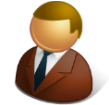 Новое
19
Виды публичных обязательств
в т.ч. на условиях проектного финансирования
по основанию возникновения
Положения, установленные для нормативно-правовых обязательств распространяются на:
- обязательства по уплате налогов 
- при исполнении судебных актов
[Speaker Notes: Где слайды про проектное финансирование]
20
Бюджетные ассигнования
1) оказание государственных (муниципальных) услуг (выполнение работ) и выполнение функций государственными (муниципальными) органами и казенными учреждениями;
2) осуществление бюджетных инвестиций в уставные (складочные) капиталы юридических лиц, не являющихся государственными (муниципальными) учреждениями и государственными (муниципальными) унитарными предприятиями;
3) предоставление субсидий юридическим лицам (кроме указанных в пункте 1);
4) социальное обеспечение населения;
5) предоставление межбюджетных трансфертов;
6) предоставление платежей, взносов, безвозмездных перечислений субъектам международного права;
7) обслуживание государственного (муниципального) долга и исполнение государственных (муниципальных) гарантий без права регрессного требования гаранта к принципалу или уступки гаранту прав требования бенефициара к принципалу;
8) осуществление обязательств по обязательному социальному страхованию.
21
Понятие "государственное (муниципальное) задание"
22
Разновидности субсидий
23
Разновидности бюджетных инвестиций
24
Установить требования к основным направлениям
25
Новый документ - оценка налоговых и неналоговых расходов
**Налоговые и неналоговые расходы
Объем доходов бюджета без МБТ, учтенных при составлении проекта бюджета
Объем доходов бюджета без МБТ, рассчитанный без льгот и иных преференций
=
-
Оценка налоговых и неналоговых расходов проводится при составлении бюджета и подготовке отчета об исполнении бюджета.
Представление одновременно с проектом бюджета оценки налоговых и неналоговых расходов** бюджета за отчетный финансовый год
СПРАВОЧНО: 
Наиболее крупными налоговыми расходами бюджета в 2013 году, на которые приходится около 53% налоговых расходов и составляющими 1,56% ВВП, являлись в т.ч.:
- 0,33% ВВП (216,6 млрд. руб.) – «амортизационная премия» и повышенные коэффициенты амортизации по налогу на прибыль организаций;
- 0,28% ВВП (185,8 млрд. руб.) – применение при расчете налога на добычу полезных ископаемых понижающих коэффициентов;
- 0,25% ВВП (162,7 млрд. руб.) – льготы по налогу на имущество организаций по инфраструктурным объектам (магистральные трубопроводы, линии энергопередачи, железнодорожные пути, а также сооружения, являющиеся неотъемлемой частью указанных объектов);
- 0,18% (118,4 млрд. руб.) – дополнительные льготы  по  налогу  на  имущество организаций, устанавливаемые законами  субъектов РФ.
[Speaker Notes: Налоговые и неналоговые расходы и их использование (прогнозирование, распределение по госпрограммам) – отдельный слайд. Общая цифра налоговых льгот для бюджетной системы и ФБ (узнать у налоговиков)]
26
Совершенствование межбюджетных отношений
27
Система показателей долговой устойчивости – основа оценки рисков по долгу регионов и муниципалитетов
Новый набор долговых показателей
1. Отношение госдолга к общему объему доходов бюджета без учета безвозмездных поступлений не более 100% / не более 50% для субъектов с существенной долей межбюджетных трансфертов


2. Доля расходов на обслуживание госдолга в общем объеме расходов бюджета без учета расходов, осуществляемых за счет субвенций, не более 10% 

3. Годовая сумма платежей по погашению и обслуживанию госдолга к доходам бюджета (налоговым, неналоговым и дотациям) не более 20%
Действующие долговые показатели
Отношение госдолга к общему объему доходов бюджета без учета безвозмездных поступлений не более 100% / не более 50% для субъектов с существенной долей межбюджетных трансфертов

до 01.01.2017  не учитывается сумма задолженности по бюджетным кредитам и сумма привлекаемых в текущем финансовом году бюджетных кредитов – показатель не отражает реальную долговую нагрузку

Доля расходов на обслуживание                       госдолга в общем объеме расходов   бюджета не более 15% 

проблемы в области госдолга возникают до достижения указанных значений
28
Классификация заемщиков по группам долговой устойчивости
Введение с 2019 года
все, кто не отнесены
 к А и С
3 показателя из своей группы
не менее 2-х показателей из группы С
субъект 
группы А
субъект 
группы В
субъект 
группы С
С в А только через 3 года после выхода из С
29
Требования к заемщикам в зависимости от группы долговой устойчивости
30
Требования к заемщикам в зависимости от группы долговой устойчивости (продолжение)
В отношении субъектов РФ и МО с низким уровнем долговой устойчивости и при невыполнении ими плана восстановления платёжеспособности может быть инициирован процесс отрешения от должности высшего должностного лица  (главы муниципалитета)
31
Оптимизация состава материалов, представляемых одновременно с проектом федерального закона о федеральном бюджете:
Начиная со дня внесения законопроекта  о бюджете в сети Интернет  будут доступны материалы, заверенные электронной цифровой подписью:
На бумаге с  законопроектом Правительством РФ представляются в ГосДуму
пояснительная записка
основные направления бюджетной, налоговой и таможенно-тарифной политики
прогноз социально-экономического развития
предварительные (ожидаемые) итоги социально-экономического развития 
прогноз социально-экономического развития на долгосрочный период (новое);
бюджетный прогноз (проект/изменения)
оценка ожидаемого исполнения федерального бюджета 
прогноз основных характеристик консолидированного бюджета РФ
расчеты по статьям классификации доходов бюджетов и источников финансирования бюджетов
методики (проекты методик) и расчеты распределения межбюджетных трансфертов
оценка объемов расходных обязательств субъектов РФ, возникающих при выполнении полномочий РФ, переданных ..., по субъектам Российской Федерации и порядок определения указанных объемов (новое)
паспорта (проекты паспортов) государственных программ (изменения в них)
проект федеральной адресной инвестиционной программы
данные по прогнозному плану (программе) приватизации федерального имущества 
верхний предел государственного внешнего долга РФ по видам долговых обязательств и с разбивкой по отдельным государствам
верхний предел и проект структуры государственного внутреннего долга РФ
оценка налоговых и неналоговых расходов федерального бюджета (новое)
расчеты прогнозируемых объемов дополнительных нефтегазовых доходов, прогнозируемых объемов средств Резервного фонда и ФНБ, а также их использования
Предлагается не формировать отдельно:
реестр расходных обязательств
перечень публичных нормативных обязательств
предложения по минимальному размеру оплаты труда, размеру стипендий, о порядке индексации заработной платы работников казенных учреждений
32
Новации в области казначейского обслуживания
33
Уточнение полномочий по государственному (муниципальному) финансовому контролю
Сейчас
Предлагается
Казначейское санкционирование операций
Только участников бюджетного процесса
Всех, кому открыты лицевые счета в ФК
Внутренний госфинконтроль
Только за соблюдением законодательства, достоверностью отчетности о реализации госпрограмм, соблюдение условий договоров с ЮЛ о предоставлении средств
+
достоверность планов ФХД, проверка соблюдения условий госконтрактов, условий использования кредитов, обеспеченных госгарантиями, условий размещения средств бюджета в ценные бумаги юрлиц
[Speaker Notes: Слайд 20 трудно понять]
34
Уточнение состава бюджетных нарушенийи ответственности за них
Недостатки:
а) отсутствует возможность установления органами госфинконтроля фактов нецелевого использования бюджетных средств в размере более 1,5 млн. рублей  – риски необоснованного применения мер принуждения только на основании актов проверок (ревизий)
б) неправомерные выплаты (кроме нецелевки) не отнесены к бюджетным нарушениям
в) назначение уполномоченного по бюджету не является эффективной мерой принуждения
Предлагается
1. Расширить понятие нецелевого использования бюджетных средств, являющегося частным случаем нарушения условий использования бюджетных средств
2. В случае установления нарушения условий использования бюджетных средств применяется особый режим санкционирования операций администратора средств бюджета вместо назначения уполномоченного по бюджету
35
Новая глава про информационное обеспечение
Принципы создания и ведения информационных систем в сфере бюджетных правоотношений (ИСБП)
Право Правительства РФ определить единые требования к созданию и ведению ИСБП
Цели и содержание федеральной государственной ИСБП, а также право Правительства РФ определить порядок ее создание
Порядок информационно-технологического взаимодействия ИСБП
Требования к организации электронного документооборота
Правовой статус и назначение единого портала бюджетной системы Российской Федерации
36
Реестры
ОСОБЕННОСТЬ: общие требования Министерства финансов Российской Федерации к порядкам формирования и ведения
+ Участников бюджетного процесса, а также юридических лиц, не являющихся участниками бюджетного процесса
37
Этапы введения новой редакции Бюджетного кодекса
В случае принятия закона в 2015 году
Законы и иные нормативные правовые акты, регулирующие бюджетные правоотношения, должны быть приведены в соответствие с Бюджетным кодексом РФ до 1 января 2017 года.
38
График подготовки новой редакции Бюджетного кодекса Российской Федерации
39
Сайт budcodex.ru
Новости
Обсуждение
Разъяснения
Справки
Комментарии
Информирование
Обзоры
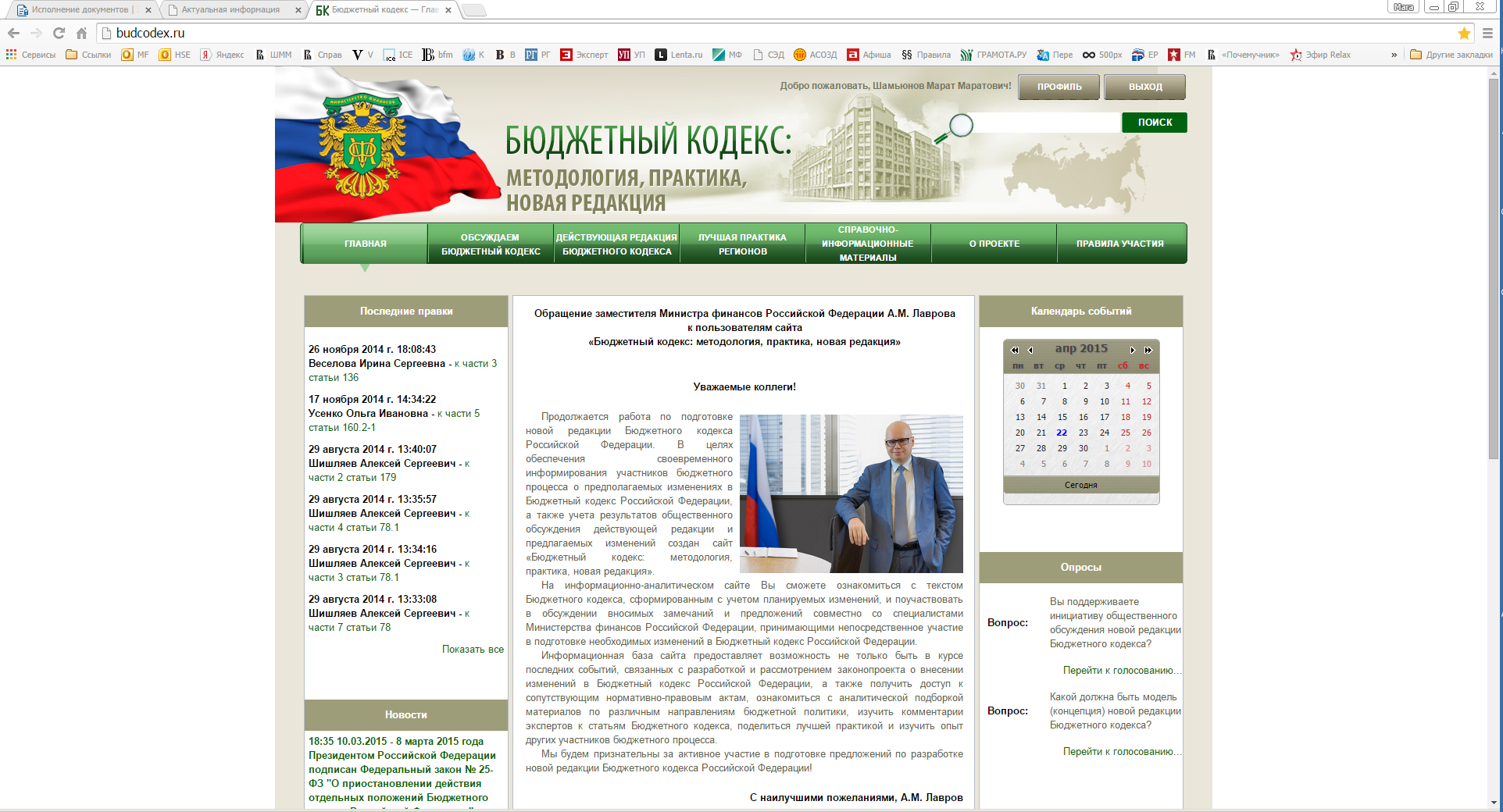